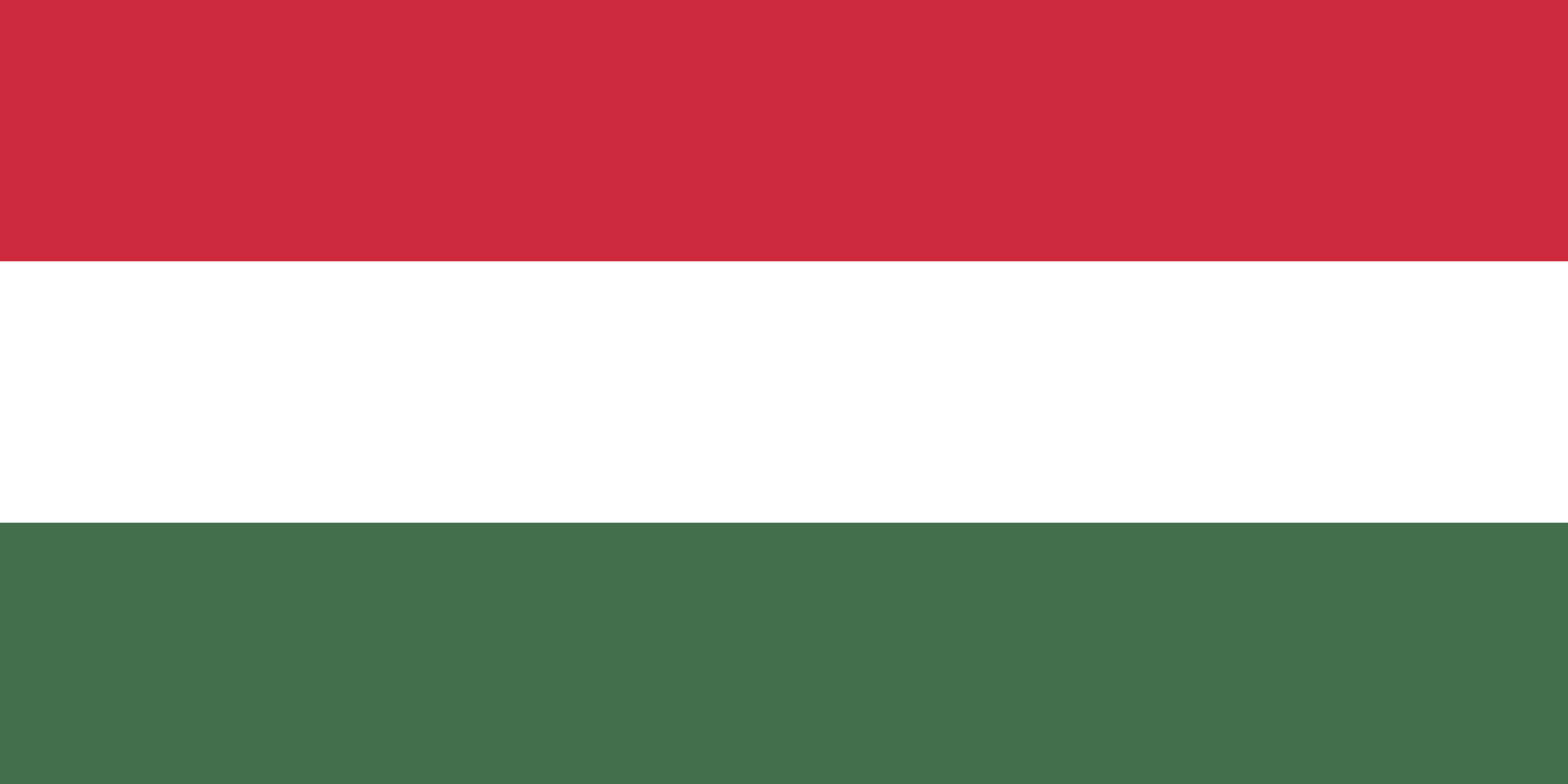 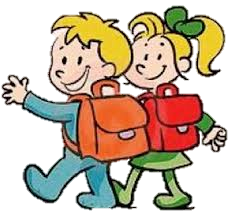 Hungarian Educational System
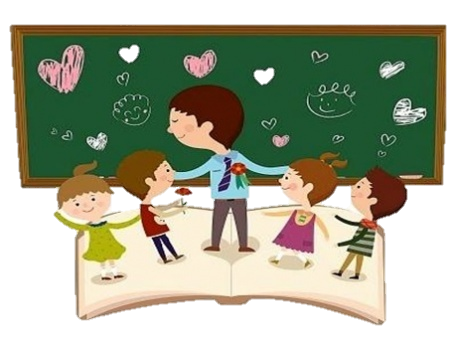 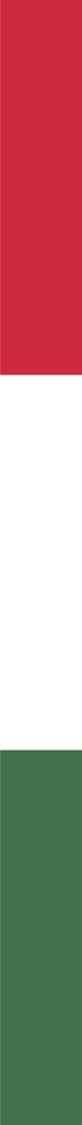 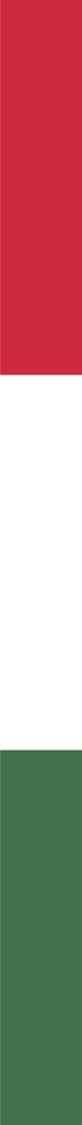 In a nutshell1
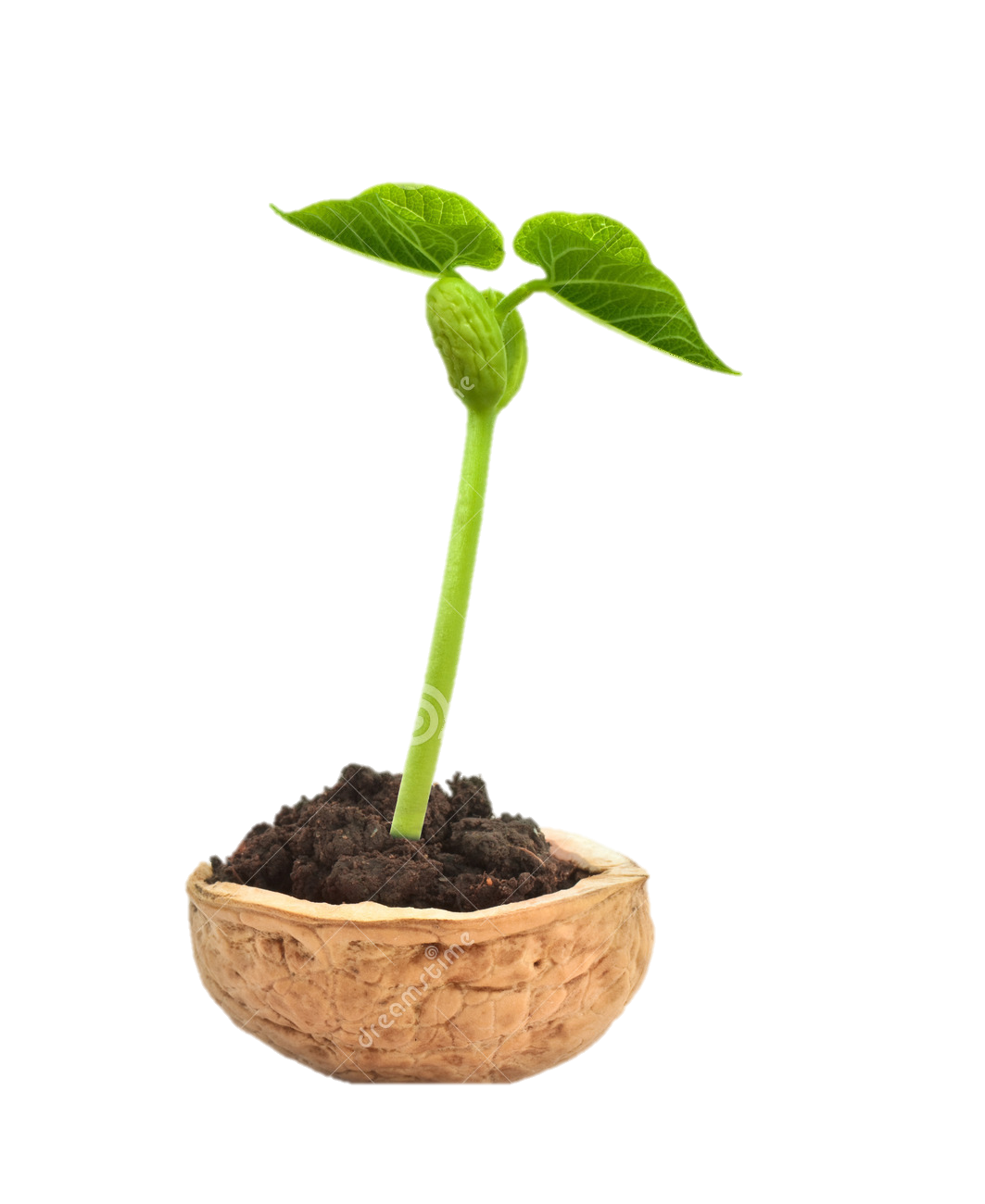 General Levels
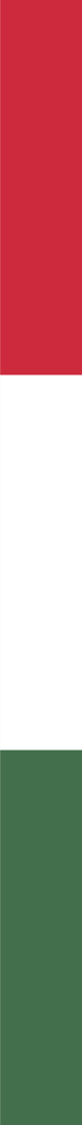 In a nutshell2
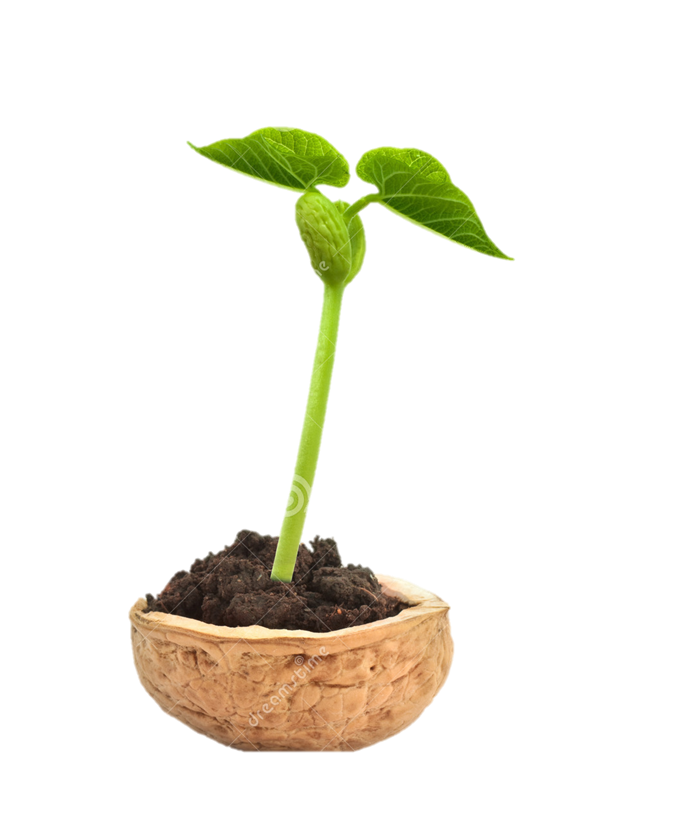 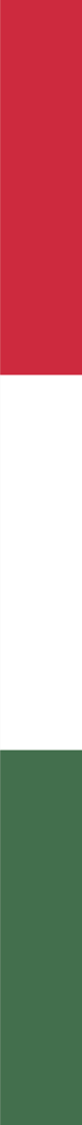 In a wider sense…
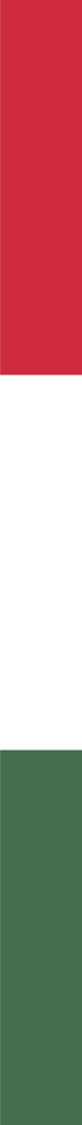 Assessment
Grades vary from 1 to 5
5 being the best
1 being the worst
Exceptional students are awarded a 5* and at the end of the year a 5d (d=merit)
Szabó Lőrinc Bilingual Primary and Secondary School
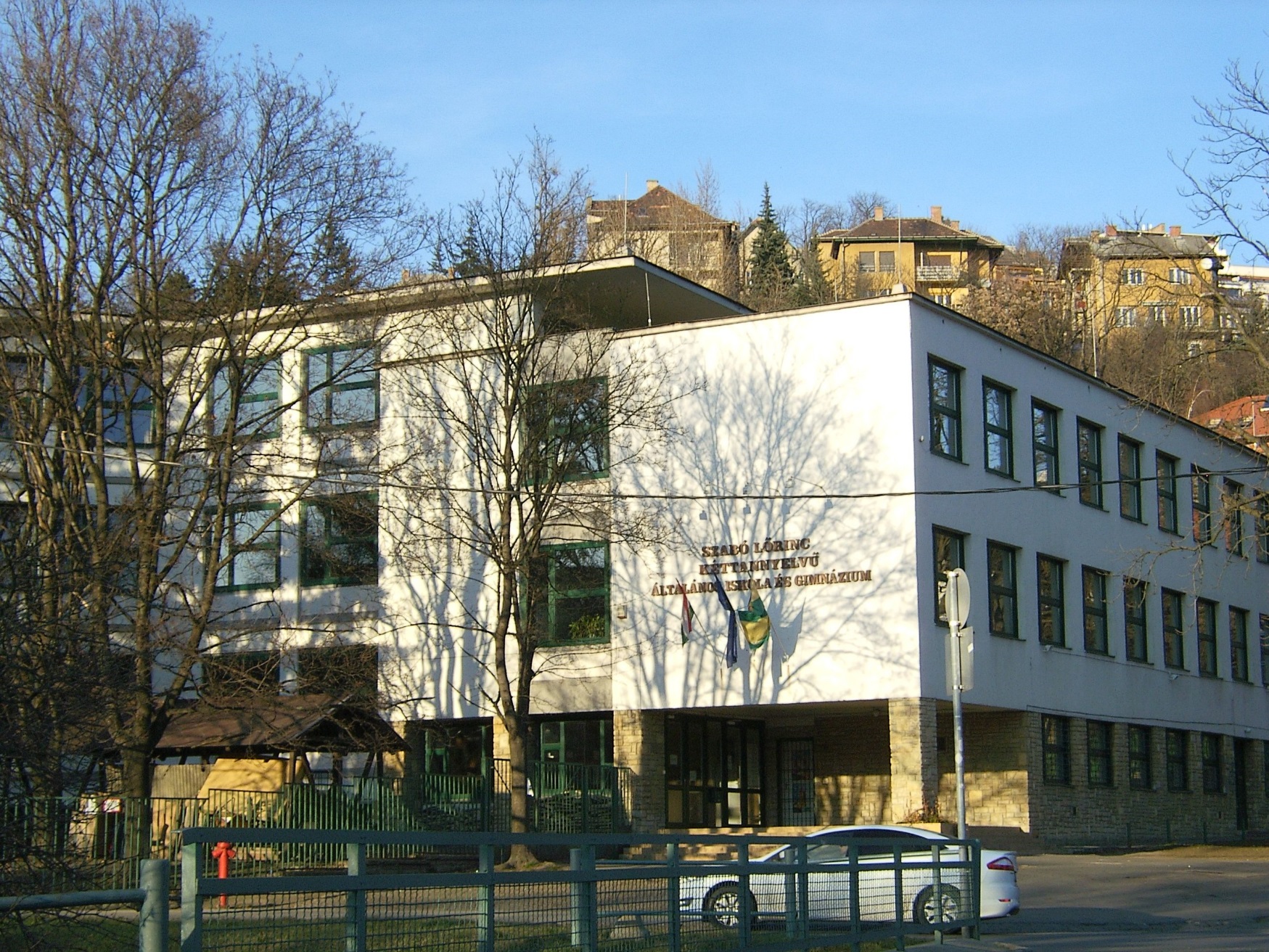 Basic information:2 buildings:
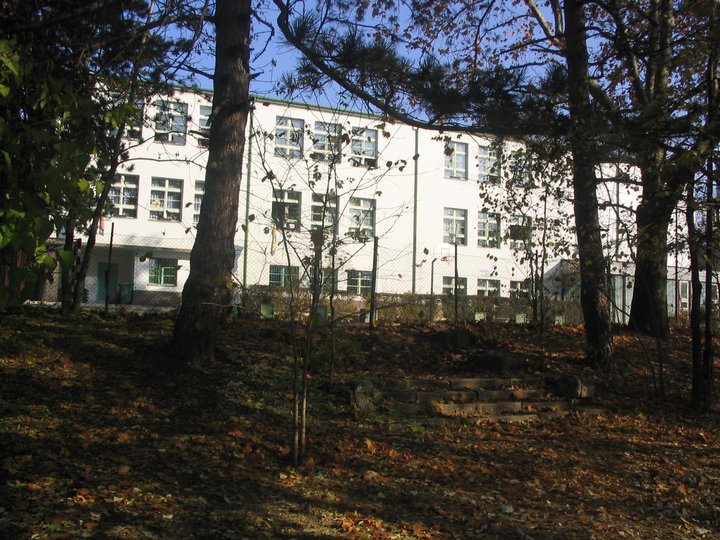 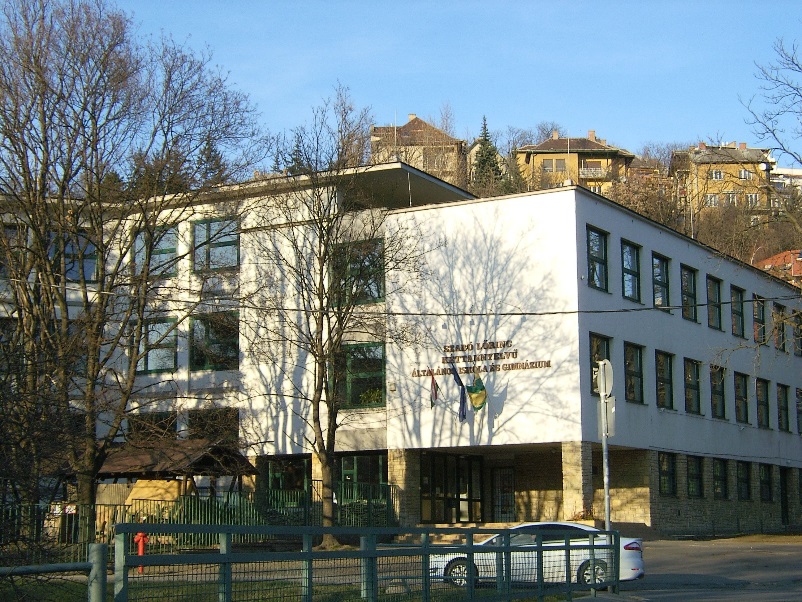 Location: Fenyves utca
From the 1st year to the 4th
3 parallel classes: usually 1 bilingual + 2 normal
Location: Pasaréti út
From the 5th year to the 12th
+1 extra year: after the 8th year Only English / German language learning
2 parallel classes: 1 bilingual +1 normal
Examination:
1) exam in the 8th year: to get in the secondary school
2) at the end of the extra year (9.kny / 9. ny): an English / German language exam
3) final exam / matura exam: admission to university or college depends on the results at this exam
Min. 5 subjects: 
	Hungarian language and literature
	Mathematics
	History
	1 foreign language
	1 optional subject